Главнейшие отряды насекомыхотряд Полужесткокрылые (Клопы)
Фохтина А.А. – учитель биологии
ГБОУ гимназия №1576 СПш213
Отряд Клопы или Полужёсткокрылые
Особенности:
Насекомые с неполным превращением
Наземные и водные насекомые
Колюще-сосущий ротовой аппарат
Передние крылья наполовину состоят из твёрдого хитина
Вторая пара крыльев – перепончатая и имеет жилкование
Сильно развиты пахучие железы
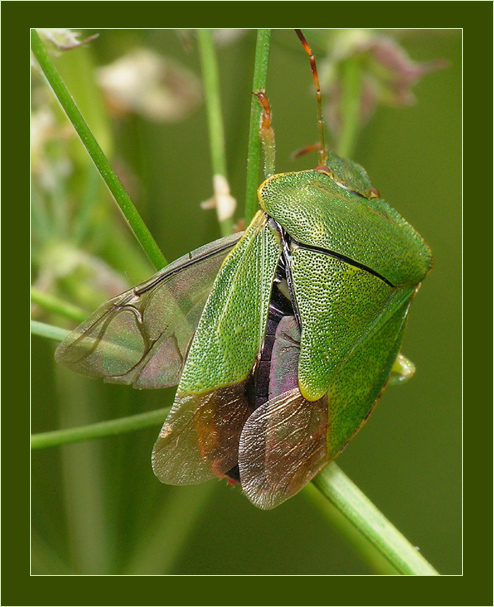 Водяной скорпион
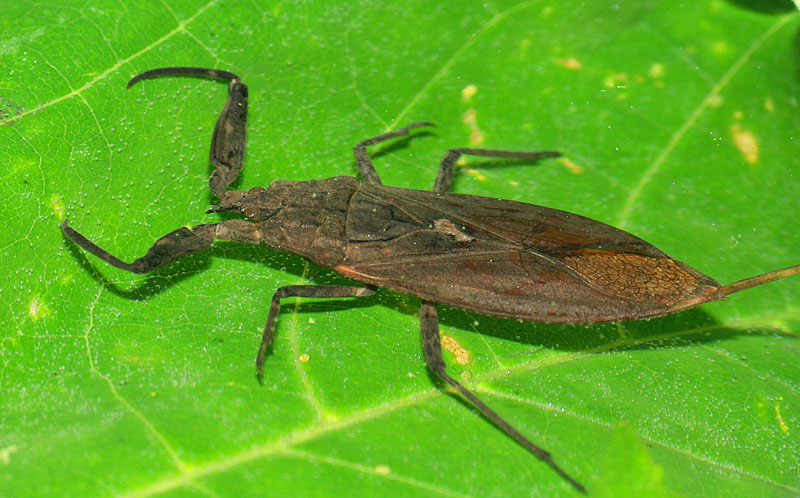 Плавт
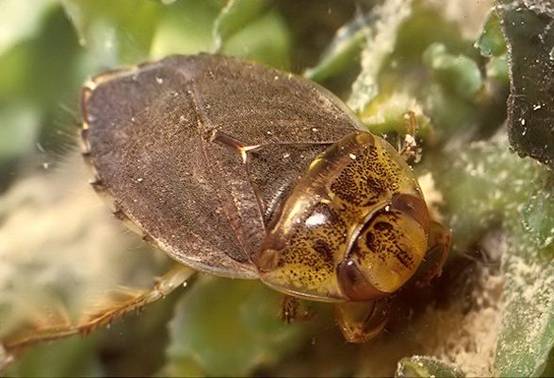 Водомерка
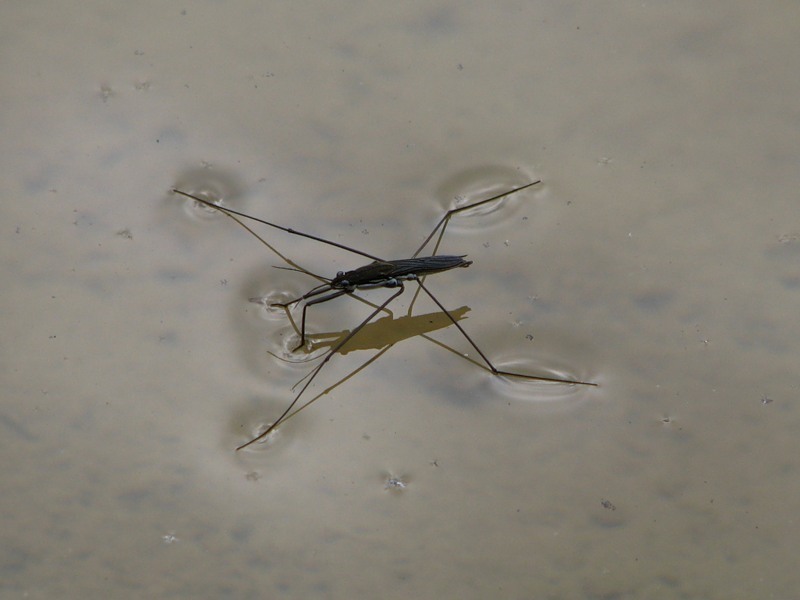 Клопы-черепашки
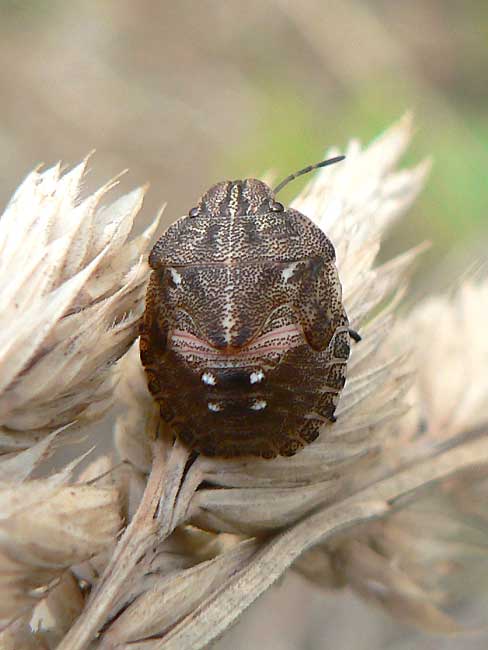 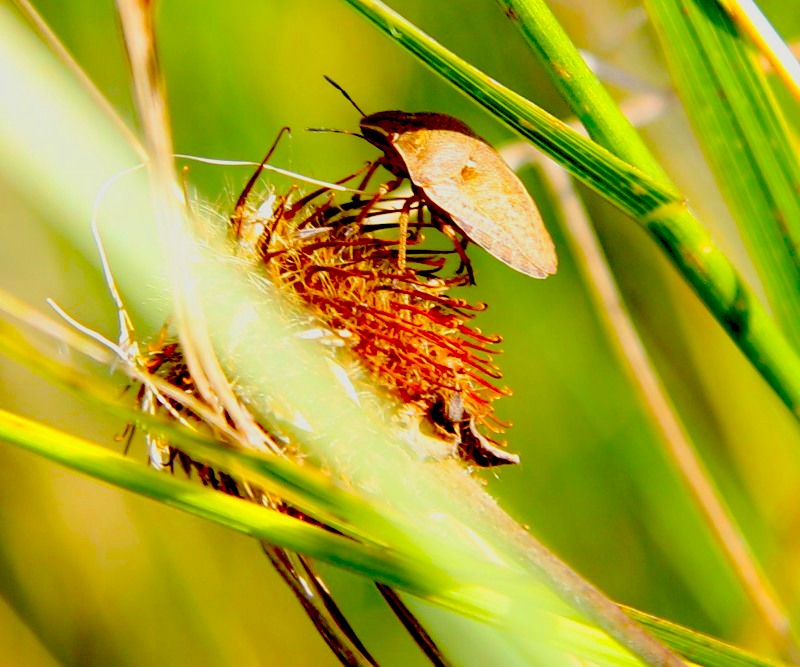 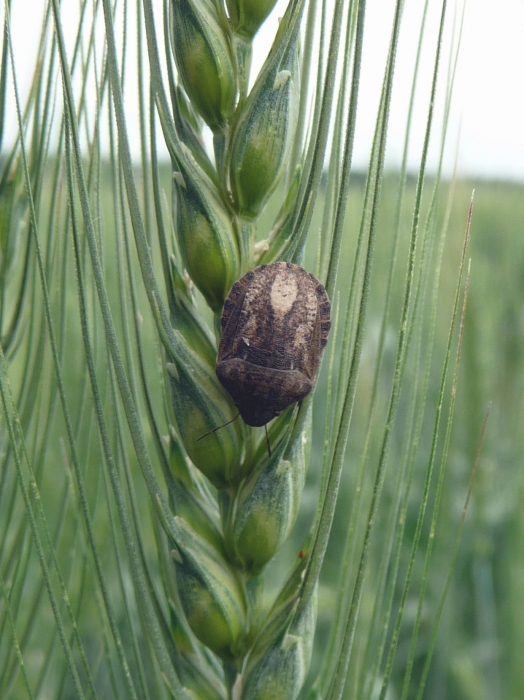 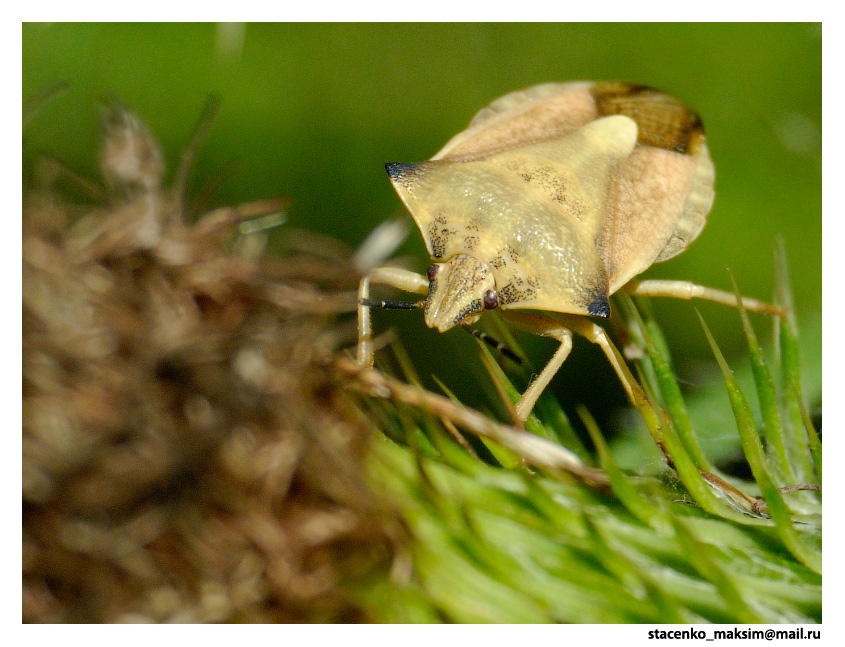 Постельный клоп
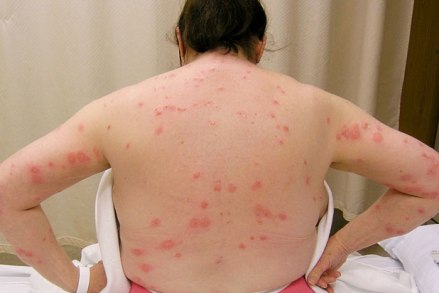 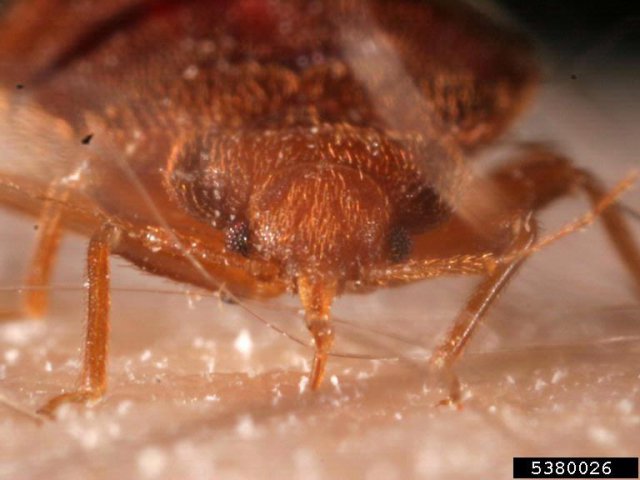 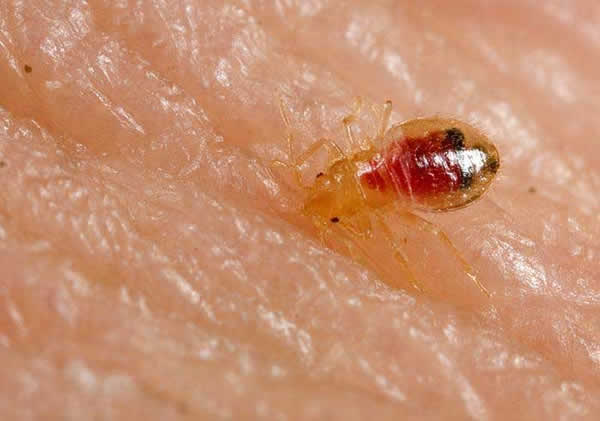